Pointing, Selecting, & Direct Manipulation
Dan Fleck

http://www.cs.gmu.edu/~dfleck/
(adapted from slides originally by Jeff Offutt)

SWE 632
User Interface Design and Development
Cooper, Ch 19
Ch 19 : Direct Manipulation
Direct Manipulation is about visual feedback, not just about using a mouse
Visual representation of objects
Physical actions instead of text entry to act upon the objects
Immediate feedback from operations
Cooper : “I’ve seen many instances of direct-manipulation idioms implemented without adequate visual feedback, and these idioms fail to satisfy the definition of effective direct manipulation.”
2
11/8/12
©  Dan Fleck, 2012
Mouse Events
Into text box
Into OK button
2
4
Out of OK
1
Into Cancel button
3
5
Left mouse button down
6
Left mouse button up
GUI Events
Events are state changes generated when the interface is manipulated (usually the cursor is moved or the mouse is clicked)
cursor
Text
OK
Cancel
What is the feedback for each event?
3
11/8/12
©  Dan Fleck, 2012
GUI Events (2)
Speeding up a GUI is primarily about reducing the number of events needed to accomplish a task.
Levels of events
User level
Selecting
Dragging
Resizing
GUI level
Crossing a widget boundary
Button down
Button up
4
11/8/12
©  Dan Fleck, 2012
The Mouse
“Democracy is a terrible system of organizing a society, but it’s better than any of the others”
Winston Churchill
So is a mouse a terrible selection device, but it’s better than any other
The worst aspect of a mouse is that it forces us to take our hands off the keyboard
MS Word 2000     :
We type text
We issue commands with voice
CLs are natural – typing cmds is not
2005
2010
2012?
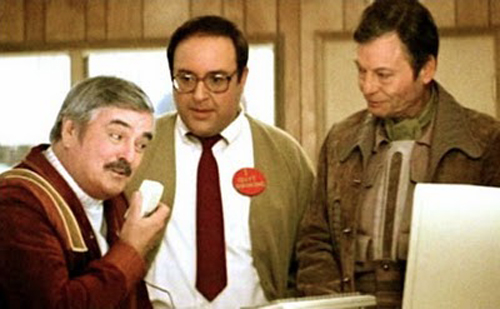 5
11/8/12
©  Dan Fleck, 2012
Stupid
Better
Good!
Selecting Events
Cooper talks about using a pen input to be used as a pointer, but it is much harder to pick up a pen than grasp a mouse
This is why pens are no longer widely used
Keep events close together!
Principle of locality: Put widgets that users will use adjacent in time and space
6
11/8/12
©  Dan Fleck, 2012
Guidelines
Provide a way to escape from dragging
escape
any keystroke
chord-click-click right button to cancel
	MS API does not define chord-click
	Programmers must go to the GUI level
Try to avoid mixing fine motor control (clicking) with gross motor (dragging) as much as possible
Provide visual feedback when grasping (selecting)
Apply the principle of locality
Put widgets that users will use adjacently in time adjacent in space
7
11/8/12
©  Dan Fleck, 2012
Direct Manipulation Summary
All interaction with the mouse
should result in visual feedback
8
11/8/12
©  Dan Fleck, 2012
Selection
Just as with command languages (CLs), GUI operations have two parts:
Operation (verb)
Operands (objects)
CLs often use natural speaking style : verb-object
GUIs should usually let the user select an object, then apply an operation : object-verb
This makes selection very important
9
11/8/12
©  Dan Fleck, 2012
Discrete and Contiguous Selection
Discrete data : Objects that are independent and need to be selected independently
Picture elements in a drawing tool
Contiguous data : Objects that are grouped together in lists or matrices
Spreadsheet cells and words in word processors
Whether data is discrete or contiguous sometimes depends on user needs
Files can often be selected in both ways
Shift-left mouse for contiguous selection
Ctrl-left mouse for discrete selection
10
11/8/12
©  Dan Fleck, 2012
Selection Styles
Mutual Exclusion : Selecting a new object “unselects” the previous object
Additive Selection : Selecting a new object adds it to the group of selected objects
Usually implemented with a meta-key such as shift or ctrl

Insertion selection allows a new object to be inserted between existing objects
Replacement selection allows a new object to replace existing objects
Selection Type
Target Action
What are some examples/reasons each is used/appropriate?
11
11/8/12
©  Dan Fleck, 2012
[Speaker Notes: Mutual exclusion – selecting excel cells (without meta-key)
Additive exclusion – drawing objects, text objects… typically allows a user fleaxability to verb multiple things
Insertion – Powerpoint slide sorter, word caret insertion
Replacement – contiguous selection always replaces (Word – select a lot of text)]
Selection Summary
The user must always know what was
selected before choosing an operation
(And how do they know? Feedback!)
12
11/8/12
©  Dan Fleck, 2012
Drag and Drop
Drag-and-drop is one of the most powerful direct manipulation idioms
The Web has decreased its use
How do you drag-and-drop in a Web interface?
How do you program drag-and-drop in HTML?
Use JavaScript …
http://www.dhtmlgoodies.com/scripts/drag-drop-custom/demo-drag-drop-3.html
13
11/8/12
©  Dan Fleck, 2012
Source-and-Target
Selecting an object and dragging it to another object
Moving documents among directories
Not moving an object around on a background
Dragging to a control
Printer, trashcan, file archiving, compilers
Receiver must be able to accept anything, or refuse objects it cannot recognize
Another instance of data integrity / immunity
14
11/8/12
©  Dan Fleck, 2012
Drag & Drop Visual Feedback
The source-object must change appearance when 
The cursor is on its handle
It is selected
When an object passes over a possible recipient (“drop candidate”), it must change its appearance to indicate that it can accept the object
Many Examples: files, links, slides, sentences, etc..
Users need to know what happens if they “let go”
Letting go is easy to do accidentally, so it shouldn’t cause problems
Always provide undo
15
11/8/12
©  Dan Fleck, 2012
Other Issues
Auto-scrolling : When dragging an object outside the visible window, the application should scroll automatically
Excel has a real problem … if we are not careful we can suddenly move tens of thousand of rows down!
Avoid “twitchiness” : When I select, my hand “twitches” a few pixels (except for surgeons and pilots)
Don’t start the drag until the object moves 3 or 4 pixels
How do users move precisely 1 or 2 pixels?
Add more resolution (mouse vernier)
Use arrow keys for 1 pixel movements
16
11/8/12
©  Dan Fleck, 2012
De-sensitizing the Mouse
Don’t move objects when users twitch while releasing the button
Desensitize the mouse after precise pixel movements

Don’t let the heel of the thumb move the mouse on a laptop keypad
17
11/8/12
©  Dan Fleck, 2012
Drag and Drop Summary
Users expect everything to be draggable
18
11/8/12
©  Dan Fleck, 2012
Data Entry and Visual Manipulation Summary
All interaction with the mouse should provide VISUAL feedback
User must know what was selected before choosing an operation
Everything should be draggable
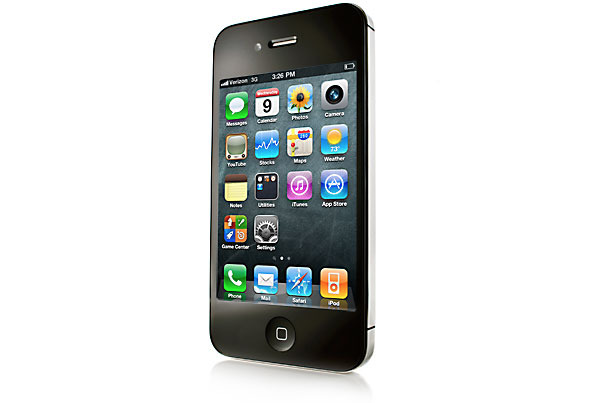 What changes when designing for phones?
19
11/8/12
©  Dan Fleck, 2012
Affordances
Originally a psychology term, Don Norman applied the term to UI design:

affordance refers to the perceived and actual properties of the thing, primarily those fundamental properties that determine just how the thing could possibly be used. – Don Norman

Later Norman revised and said he should have called them “perceived affordances”
20
11/8/12
©  Dan Fleck, 2012
Affordances (cont’d)
Perceived affordances are what the user perceives as possible.
Door knobs afford turning
Plates on doors afford pushing
A chair affords sitting
On a screen, I can click anywhere I want.. But what affords clicking? Buttons, Tabs, etc…
Perceived affordances help people understand what is possible. 
Have you ever slammed into a door because the knob didn’t turn – that’s a false affordance 
21
11/8/12
©  Dan Fleck, 2012